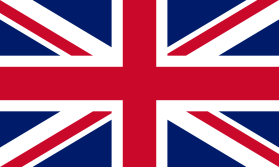 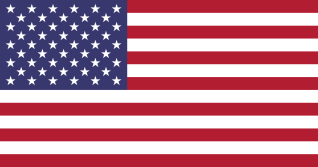 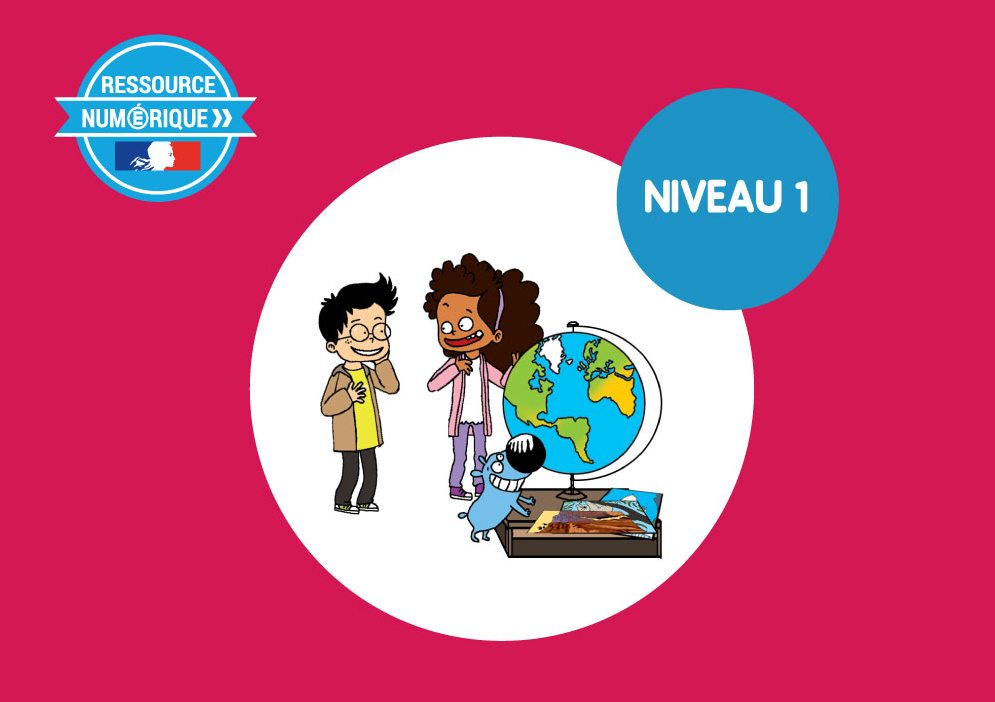 3- My town
3. 2- A tour in my town
Step 2
Tongue Twister
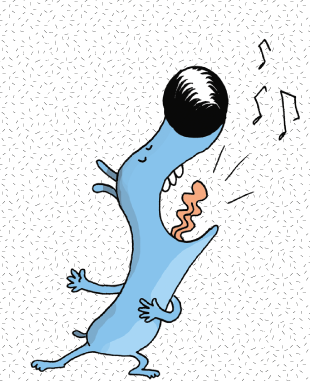 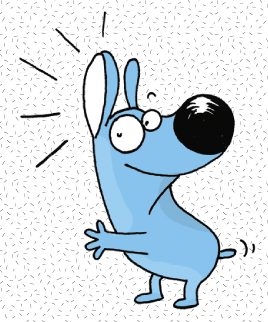 Pat-a-cake, pat-a-cake baker’s manBake me a cake as fast as you canPat it and prick it and mark it with “b”And put it in the oven for Baby and me.
3.2 A tour in my town - step 2
What’s missing ?
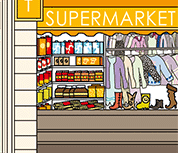 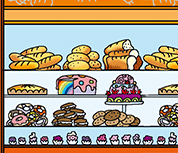 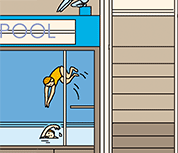 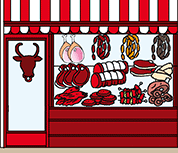 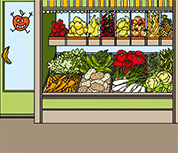 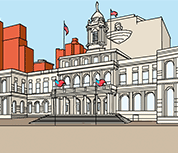 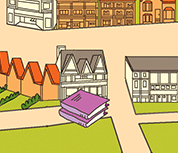 3.1 At the grocer's - step 1
What’s missing ?
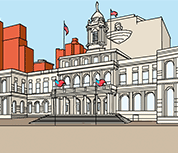 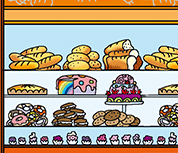 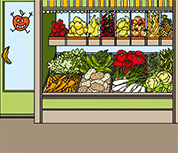 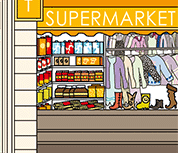 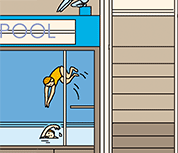 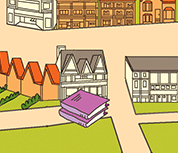 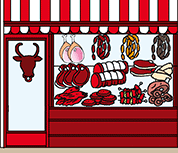 3.1 At the grocer's - step 1
What’s missing ?
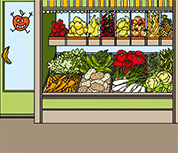 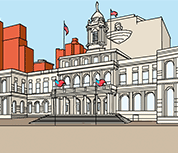 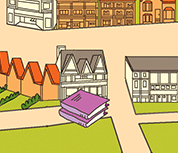 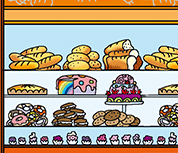 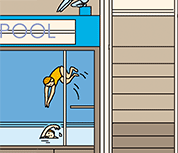 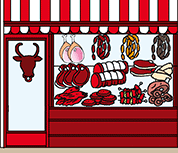 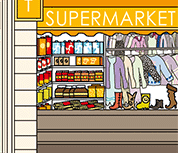 3.1 At the grocer's - step 1
What’s missing ?
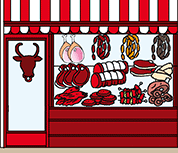 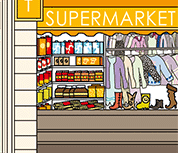 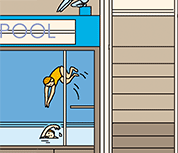 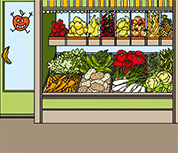 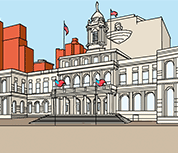 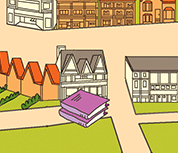 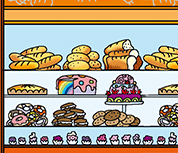 3.1 At the grocer's - step 1
What’s missing ?
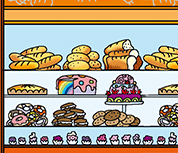 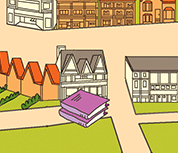 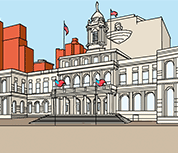 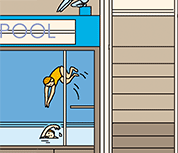 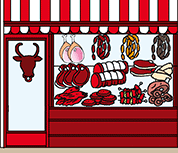 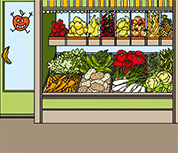 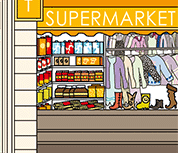 3.1 At the grocer's - step 1
What’s missing ?
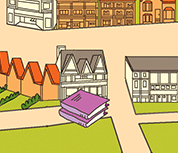 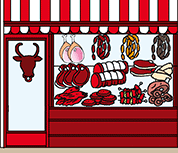 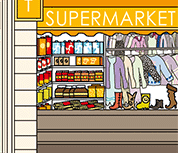 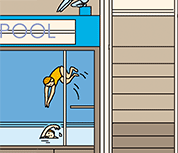 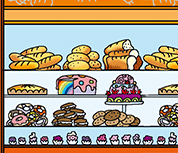 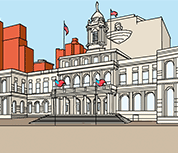 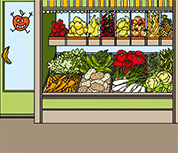 3.1 At the grocer's - step 1
What’s missing ?
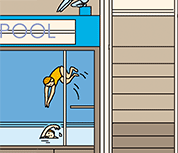 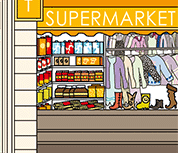 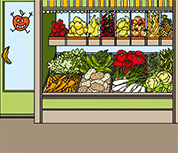 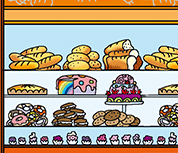 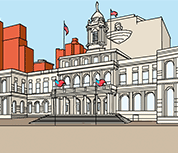 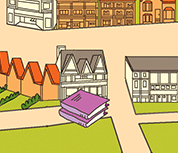 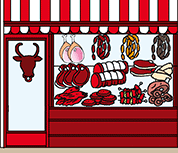 3.1 At the grocer's - step 1
Listen and repeat
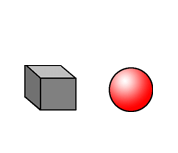 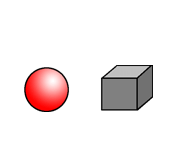 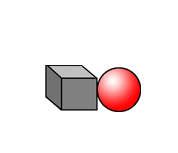 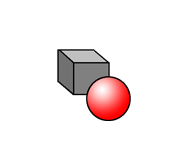 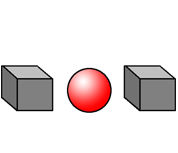 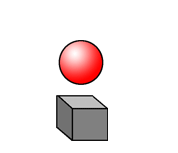 3.1 At the grocer's - step 1
Listen and click on the right picture.
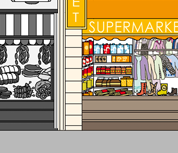 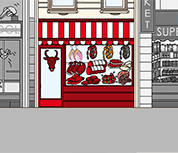 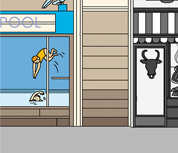 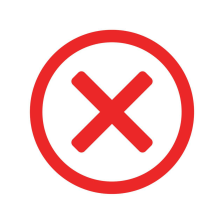 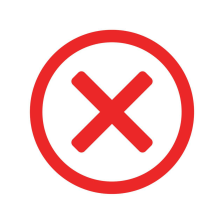 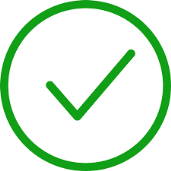 1/5
3.2 A tour in my town - step 2
Listen and click on the right picture.
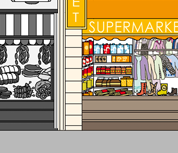 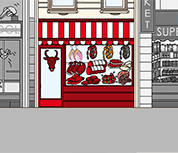 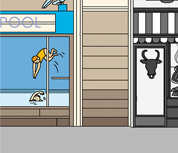 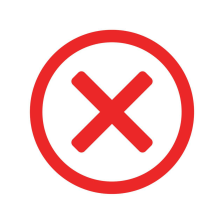 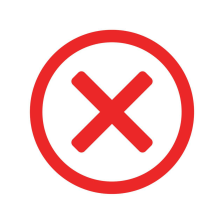 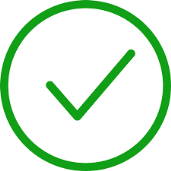 2/5
3.2 A tour in my town - step 2
Listen and click on the right picture.
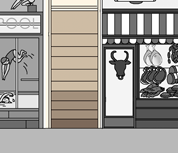 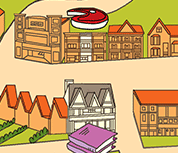 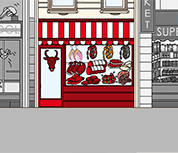 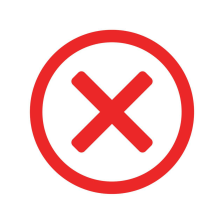 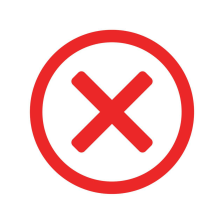 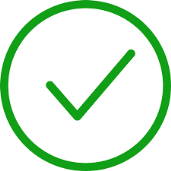 3/5
3.2 A tour in my town - step 2
Listen and click on the right picture.
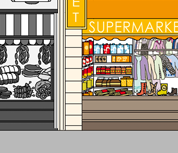 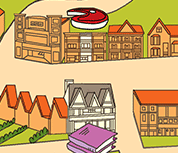 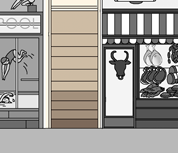 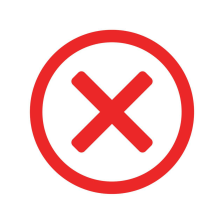 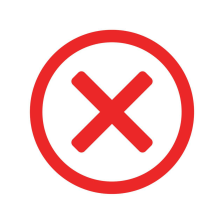 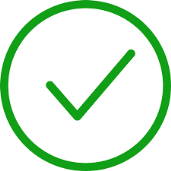 4/5
3.2 A tour in my town - step 2
Listen and click on the right picture.
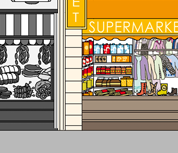 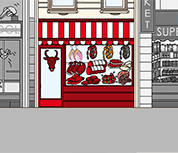 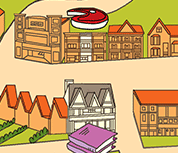 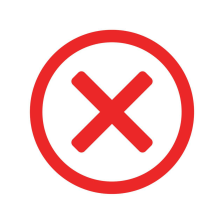 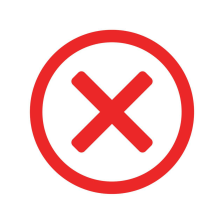 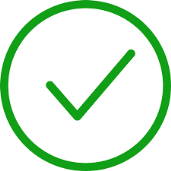 5/5
3.2 A tour in my town - step 2
Look, listen and describe.
3.2 A tour in my town - step 2
Look, listen and focus on what you understand.
Lucy: “Where’s the butcher’s?”
Lucy’s mother: “The butcher’s is between the swimming pool and the supermarket.”
Lucy: “Ok, I see. Let’s go!”
Lucy: “Excuse me? Where’s the butcher’s please?”
Man: “You go straight on and you turn to the left. It’s next to the swimming pool,
in front of the library.”
Lucy: “Ok, thank you very much!”
Lucy: “Here we are! This is the butcher’s store!”
3.2 A tour in my town - step 2
Listen and click on the right picture.
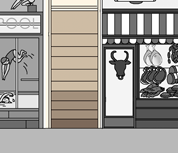 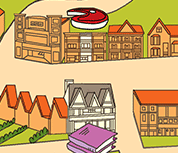 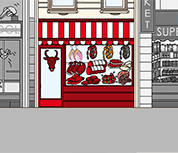 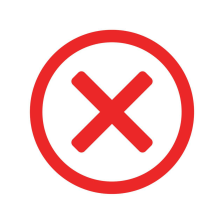 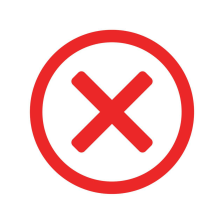 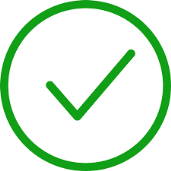 1/5
3.2 A tour in my town - step 2
Listen and click on the right picture.
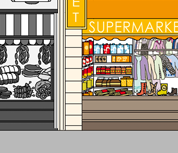 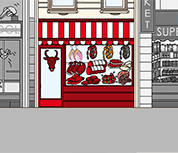 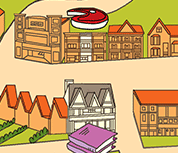 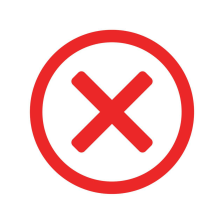 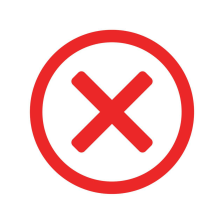 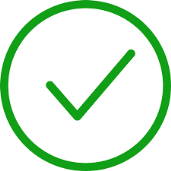 2/5
3.2 A tour in my town - step 2
Listen and click on the right picture.
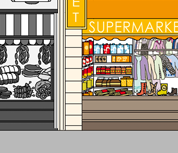 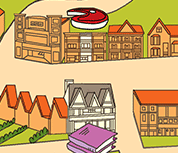 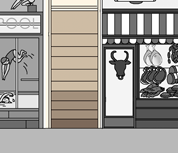 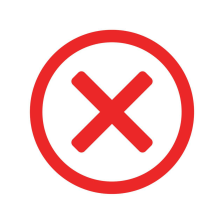 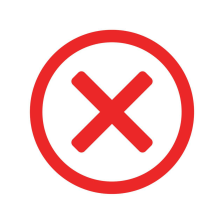 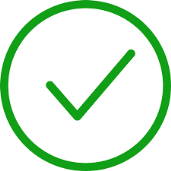 3/5
3.2 A tour in my town - step 2
Listen and click on the right picture.
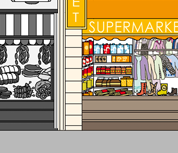 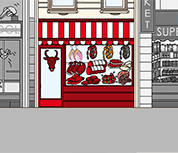 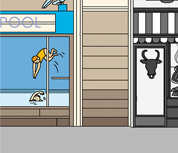 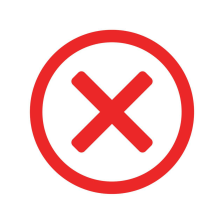 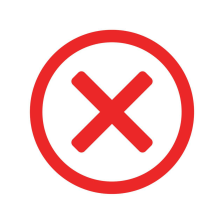 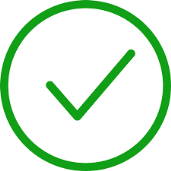 4/5
3.2 A tour in my town - step 2
Listen and click on the right picture.
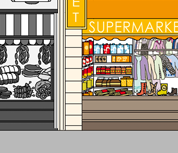 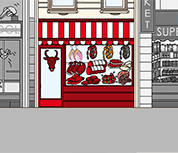 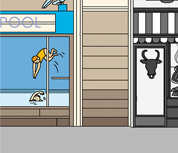 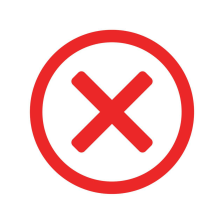 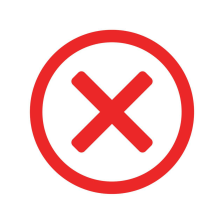 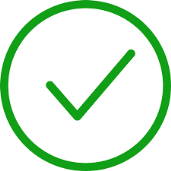 5/5
3.2 A tour in my town - step 2
Listen and click on the right picture.
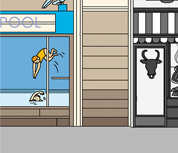 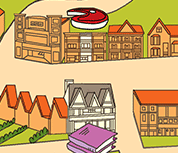 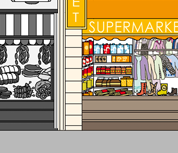 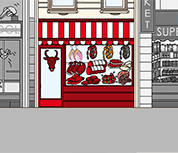 2.3 in my school - step 2
What have we learned ?
- Where is the supermarket ?
Où est le supermarché ?
- The supermarket is on the right of the butchers.
Le supermarché est à la droite du boucher.
on the left of / next to / in front of
à la gauche de / à côté de / en face de
- Where is the butcher’s ?
Où est le boucher ?
- The butcher’s is between the swiming pool and the supermarket.
Le boucher est entre la piscine et le supermarché.
3.2 A tour in my town - step 2